PENYAJIAN DATA (DB156213)  2 SKS (3-0)
Karina Farkha Dina, S.Pi, M.P
Data mentah dapat diperoleh dari populasi atau sampel dengan cara
Pengamatan
Wawancara
kuisioner
Data mentah yang sudah dikumpulkan dan sudah diolah juga perlu disajikan dalam bentuk yang mudah dibaca dan dimengerti oleh si pengambil keputusan
PENYAJIAN DATA
Terdapat dua macam penyajian:
Tabel atau Daftar
Grafik atau Diagram
TABEL
kumpulan angka-angka yang disusun menurut kategori-kategori

Ada berbagai bentuk tabel yang dikenal, yaitu :	1.Tabel satu arah (one way table),	2.Tabel dua arah (two way table),	3.Tabel tiga arah (Three way table). 

Beberapa hal yg harus diperhatikan dlm penyajian data dalam bentuk tabel, antara lain :
Tetapkan judul dari tabel (grafik) harus singkat & jelas
Cantumkan sumber data scr benar
TABEL BARIS KOLOM
JUDUL TABEL
TABEL ONE WAY
Yaitu tabel yang memuat keterangan mengenai satu hal atau satu karakteristik saja. Misalnya data Kelimpahan fitoplankton di tambak Sidoarjo Desa Tunggul
TABEL DUA ARAH (Two Way Table)
tabel yang menunjukkan hubungan dua hal atau dua karakteristik yang berbeda. Misalnya data Kelimpahan fitoplankton di tambak Sidoarjo Desa Tunggul Dan Desa Sengon
TABEL 3 ARAH (THREE WAY TABLE)
tabel yang menunjukkan hubungan tiga hal atau tiga karakteristik yang berbeda. Misalnya data Kelimpahan fitoplankton di tambak Sidoarjo Desa Tunggul Dan Desa Sengon dengan waktu pengamatan yang berbeda.
TABEL KONTINGENSI
Untuk data yang terdiri dari dua faktor, berukuran b x k
 b= baris
 k= kolom
TABEL DISTRIBUSI FREQUENSI
Sumber data :  .......
GRAFIK DAN DIAGRAM
Terdapat beberapa penyajian data dengan menggunakan tampilan grafik atau diagram.
Penyajian dalam bentuk gambar dapat memudahkan pengambilan kesimpulan dengan cepat. 

GrafikAda berbagai bentuk grafik yang dikenal, yaitu :1.	Grafik garis (line chart),2.	Grafik Batangan (bar chart),3.	Grafik lingkaran (pie chart),4.	Grafik gambar (Pictogram chart).
Contoh : Diagram Batang
Contoh : Diagram Lingkar
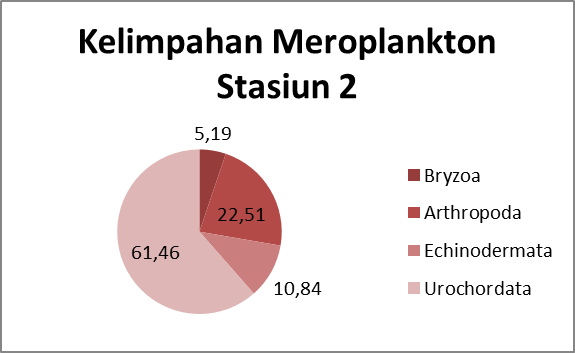 Contoh : Diagram Pastel
TABULASI DATA
Cara menyusun suatu data mentah dapat dilakukan dengan 2 cara, yaitu :
a). Susunan Array
b) Susunan Distribusi Frequensi

TUJUAN DARI PENYUSUNAN DATA MENTAH
berguna agar data mentah dapat dibaca dengan jelas
Data menjadi lebih informatif dan mudah dipahami
SUSUNAN ARRAY
Susunan array adalah suatu teknik untuk menyusun data dengan cara menyusun angka mulai terkecil sampai angka yang terbesar.

Contoh:
Terdapat ukuran anak ikan mas Cyprinus sp (gr)
39  40  40  42  38  38  37  36  36  35  34  36  38  36  41  36  39  45  60  61  35  36  39  45  44  44
 Jawab:
SUSUNAN DISTRIBUSI FREQUENSI
Susunan Distribusi Frequensi adalah 
cara menyusun data dengan cara mengelompokan data ke dalam beberapa kategori yang menunjukan banyaknya data dalam setiap kategori dan setiap data tidak dapat dimasukan ke dalam dua atau lebih kategori.
Digunakan pada saat data mentah sangat banyak 
Terdapat 2 cara melakukan distribusi frequensi:
a). Tidak dikelompokkan
b). Dikelompokkan
Distribusi Frequensi Tidak Dikelompokkan
Contoh Soal:
Jawab:
Distribusi Frequensi Dikelompokkan
Contoh Soal : 
Berat anak ikan nila (gr) yang ditangkap di  Bendungan Karangkates adalah sebagai berikut :
HISTOGRAM
Adalah grafik dari tabel distribusi frekuensi
Interval kelas sebagai sumbu horizontal
Sumbu vertikal menunjukkan frekuensi, frekuensi relatif atau persentase
Kelas
Frekuensi
10 - 20 		   3
20 - 30          	   6
30 - 40                             5
40 - 50                             4
50 - 60                             2
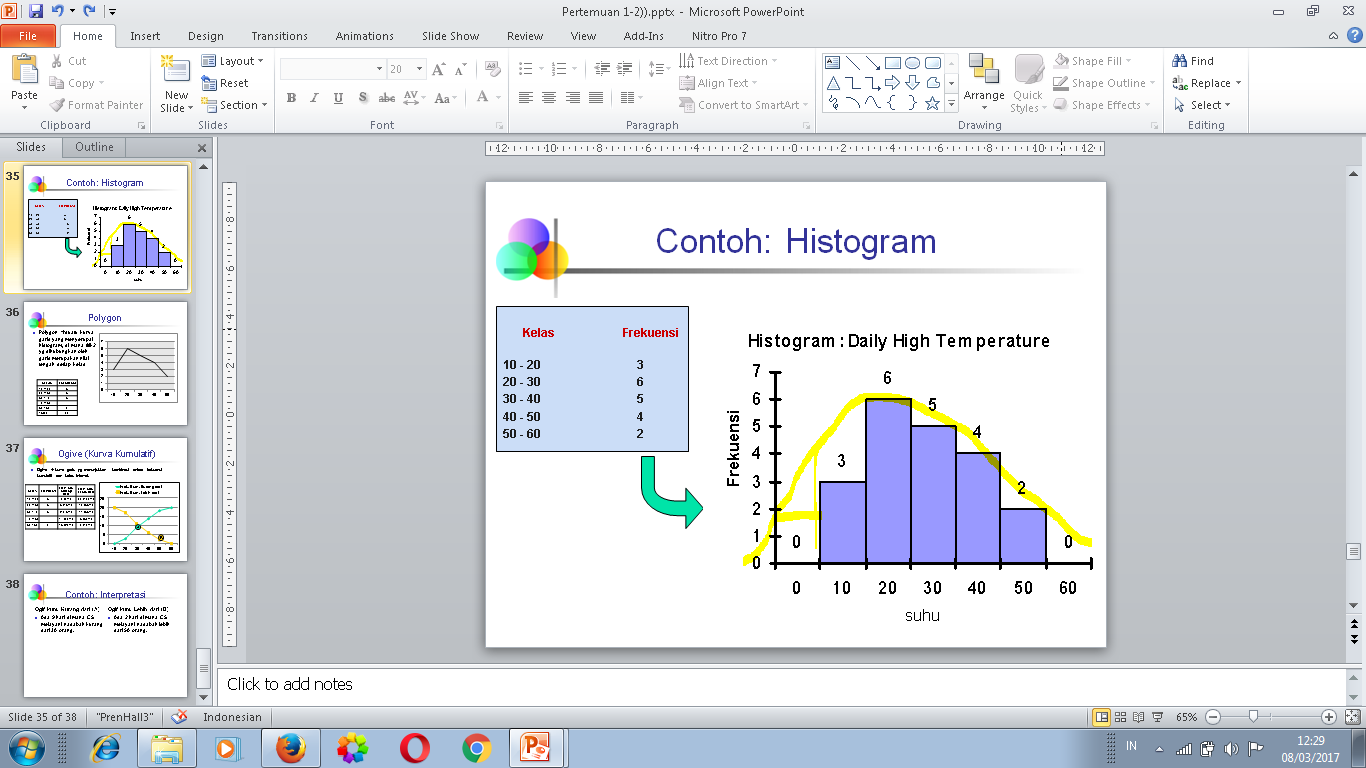 POLYGON
Adalah suatu kurva garis yg menyerupai HISTOGRAM, dimana titik-titik yg dihubungkan oleh garis mrpkan nilai tengah setiap kelas
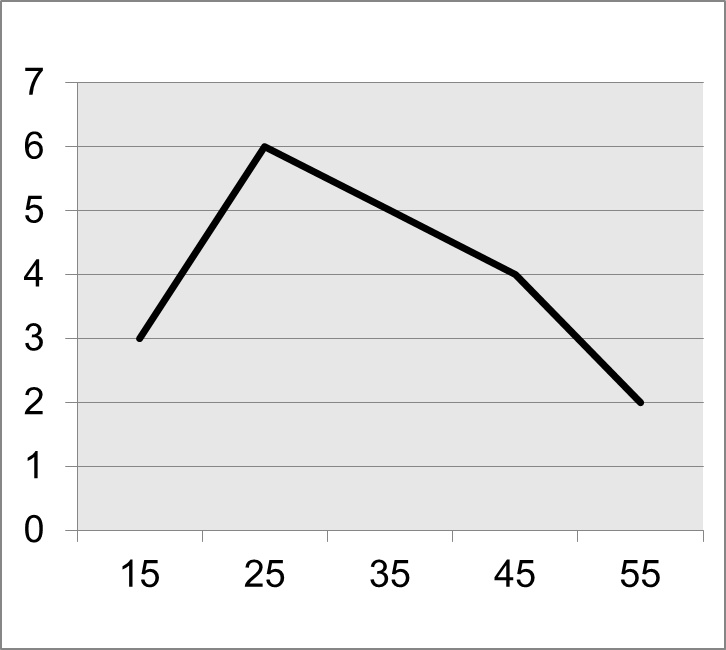 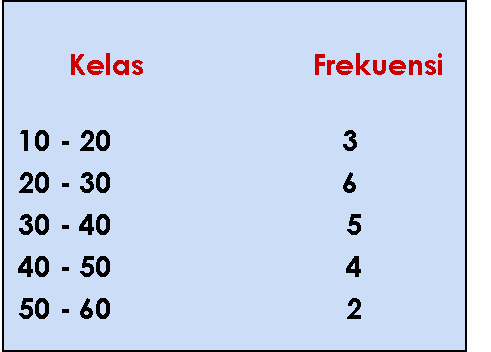 TUGAS : Berat anak ikan nila (gr) yang ditangkap di  Bendungan Karangkates adalah sebagai berikut :
TERIMA KASIH